Theme for discussion
Tables: 1, 4
Disability, gender identity & sexual orientation balance when considering personal identities
Considerations
What barriers did you notice?
What questions does this pose for society?
What actions do we need to take as a society?

Personal experience or observation
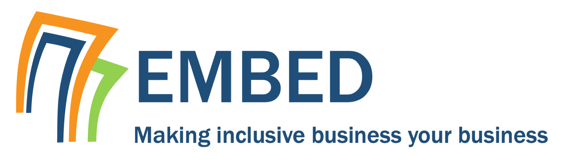 [Speaker Notes: PRINTED HANDOUT]
Starter questions
Tables: 1, 4
What experiences have you had or observed about being a minority within a minority?

What barriers have you observed during disclosure, coming out or sharing?

Is there an equal level of tolerance in different minority groups for the unknown?
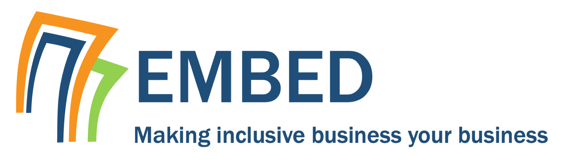 [Speaker Notes: PRINTED HANDOUT]
Theme for discussion
Tables: 2, 5
Social acceptability including hierarchies of acceptability
Considerations
What barriers did you notice?
What questions does this pose for society?
What actions do we need to take as a society?

Personal experience or observation
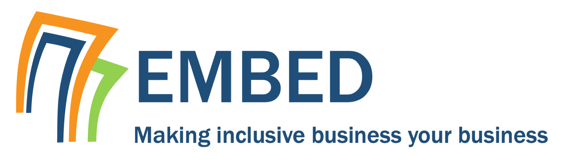 [Speaker Notes: PRINTED HANDOUT]
Starter questions
Tables: 2, 5
Are some conditions more socially acceptable than others?

Does society suffer from paralysis in not knowing how to interact appropriately?

Are there underlying themes of good or bad behaviour triggered by unconnected societal events?
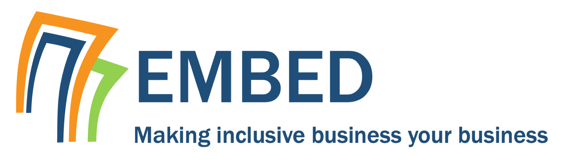 [Speaker Notes: PRINTED HANDOUT]
Theme for discussion
Tables: 3, 6
Friendship groups and peer pressure
Considerations
What barriers did you notice?
What questions does this pose for society?
What actions do we need to take as a society?

Personal experience or observation
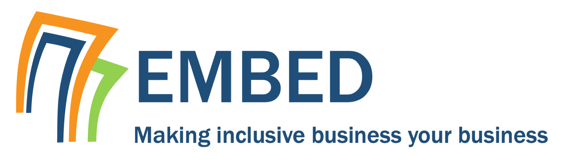 [Speaker Notes: PRINTED HANDOUT]
Starter questions
Tables: 3, 6
Why does mental health continue to be a more challenging topic than physical health?

Are there concerns about going back into an undisclosed state when thinking about career options?

How supported did you feel within your friendship group (e.g. pressure to conform)?
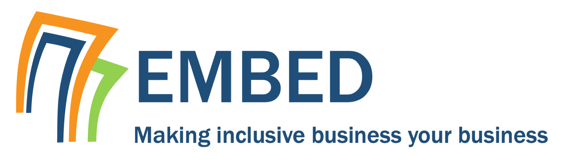 [Speaker Notes: PRINTED HANDOUT]